พระราชบัญญัติอํานวยความสะดวกในการพิจารณาอนุญาตของทางราชการ 2558
สำหรับโรงเรียนในสังกัด สพป.หนองบัวลำภู เขต 1
แก้ข้อมูลในระบบ
ขั้นตอนการดำเนินการ ตาม พรบฯ
โรงเรียน
แก้ข้อมูลสำเร็จ
โหลดไฟล์ 8 กระบวนงานจากเว็บ สพป.นภ 1
แก้ข้อมูลไม่สำเร็จ
print จากระบบแล้วเข้าเล่ม ทั้ง 8 กระบวนงานสมบูรณ์ตามกฎหมาย
แก้ไขแบบ manual แล้วเข้าเล่ม ทั้ง 8 กระบวนงานให้ทันกำหนดแต่ยังไม่สมบูรณ์ตามกฎหมาย
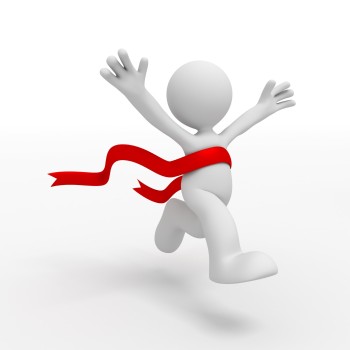 Finish
คู่มือประชาชนตาม พ.ร.บ.การอำนวยความสะดวกฯ ของโรงเรียน (ฉบับสมบูรณ์)
เว็บไซต์ ที่เกี่ยวข้องกับการดำเนินการ
สำหรับเข้าไปแก้ไขและอุนมัติเผยแพร่https://backend.info.go.th/
2. เว็บสำหรับเข้าดูกระบวนงานที่แก้ไขไปหลังจากอนุมัติทั้ง 8 กระบวนงานเสร็จ
	 https://www.info.go.th/
3. เว็บ สพป.หนองบัวลำภู เขต 1 สำหรับเข้าไปโหลดไฟล์ที่เกี่ยวข้อง
            http://www.nb1.go.th
User และ password สำหรับโรงเรียน
1.ชื่อผู้ใช้คือ obec39010XXX@info.go.th
   XXX (เอ็กซ์ 3 ตัว) คือเลข smis โรงเรียน 3 ตัวท้าย
2. รหัสผ่าน คือ 123456
3. เข้าระบบแล้วให้เปลี่ยนรหัสผ่านทันที
4.  จำ จด  ไว้หลายที่ สำหรับ รหัสผ่าน เพราะ สพป.นภ1 ไม่มีสิทธิ์เข้าไปแก้ไขให้ได้ ต้องติดต่อ กพร สพฐ ส่วนกลางเท่านั้น
5. User และ password นี้เป็นของโรงเรียนไม่ใช้ของ ผอ.โรงเรียนหรือของคนใดคนหนึ่ง ให้โรงเรียนมอบสิทธิ์ผู้รับผิดชอบ
ต้องเข้าไปแก้ไขข้อมูลอะไรบ้าง?
ดำเนินการทีละกระบวนการ โดยแก้ไข 4 จุด ดังนี้
***ส่วนของการสร้างกระบวนงาน***
2.1 ชื่อกระบวนงาน (ถ้าทำแบบ manual จะอยู่บนหัวสุดของไฟล์ )
****ส่วนของคู่มือประชาชน****
2.2  ช่องทางให้การบริการ ข้อ 11
2.3. ขั้นตอน ระยะเวลา และส่วนงานที่รับผิดชอบ ข้อ 13 แก้ไขเป็นชื่อโรงเรียนตัวเอง
2.4 ช่องทางการร้องเรียน ข้อ 17 ใส่ข้อมูลเหมือน ข้อ 2.2 (ข้อ 11)
กรณีดำเนินการในระบบสำเร็จ
เข้าระบบ->อนุมัติครบทั้ง 8 กระบวนงาน->print ออกจากระบบเข้าเล่มคู่มือทั่ง 8 เล่มให้วางไว้ทีโรงเรียน ณ จุดบริการ และติดประกาศโรงเรียน
กรณีดำเนินการในระบบไม่สำเร็จ
เข้าเว็บ สพป.หนองบัวลำภู เขต 1 -> ดาวน์โหลดคู่มือประชาชนทั้ง 8 คู่มือ แก้ไขแบบ manual แล้ว print เข้าเล่มคู่มือทั่ง 8 เล่มให้วางไว้ทีโรงเรียน ณ จุดบริการ และติดประกาศโรงเรียน และให้ดำเนินในระบบให้สำเร็จภายในกำหนด (20 กค 2558 เวลา 24.00 น)
คำแนะนำ
1.ให้ทำตามคู่มือ(ดาวน์โหลดในเว็บเขต หัวข้อ พรบนี้)อย่างเคร่งครัด ด้วยความระมัดระวัง เพราะถ้าอนุมัติแล้วจะแก้ไขไม่ได้
2. ทำแก้ไข ครบทั้ง 8 กระบวนงาน  ค่อยอนุมัติครั้งเดียว
3. เวลาที่อนุมัติ ที่ดีที่สุดคือ  6 ทุ่ม – ตี 5 ของทุกวัน
ถาม-ตอบ
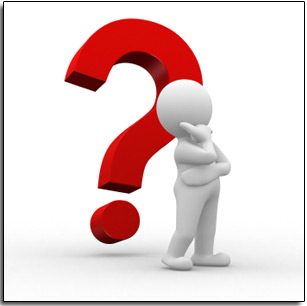